Die Region Weinviertel Donauraum
Fakten zur Region

18 Gemeinden
87.458 Einwohner
Landwirtschaft – städtischer Raum
Regionale Disparitäten:
Süd –Nord –Gefälle 
Bevölkerungsentwicklung (2011-2020) -6,89% bis + 16,56%
verkehrstechnisch gute Erreichbarkeit
Besondere Naturräume
Auspendlerregion
Langjährige regionale Zusammenarbeit
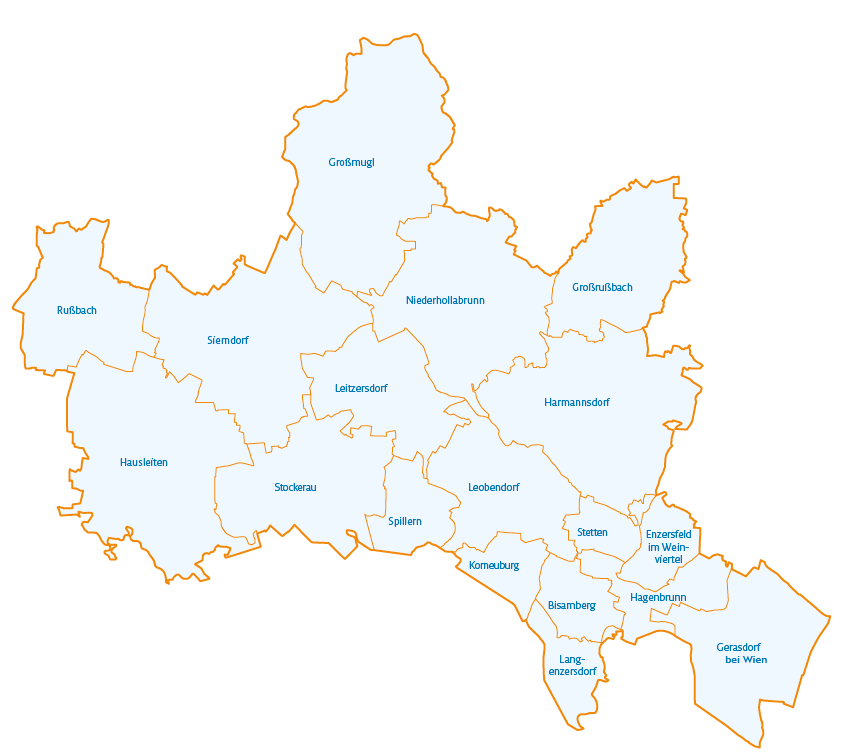 Jugendliche im Weinviertler Donauraum
BAUSTEIN 1 | Jugendbefragung
1118 Fragebögen (755 vollständig)
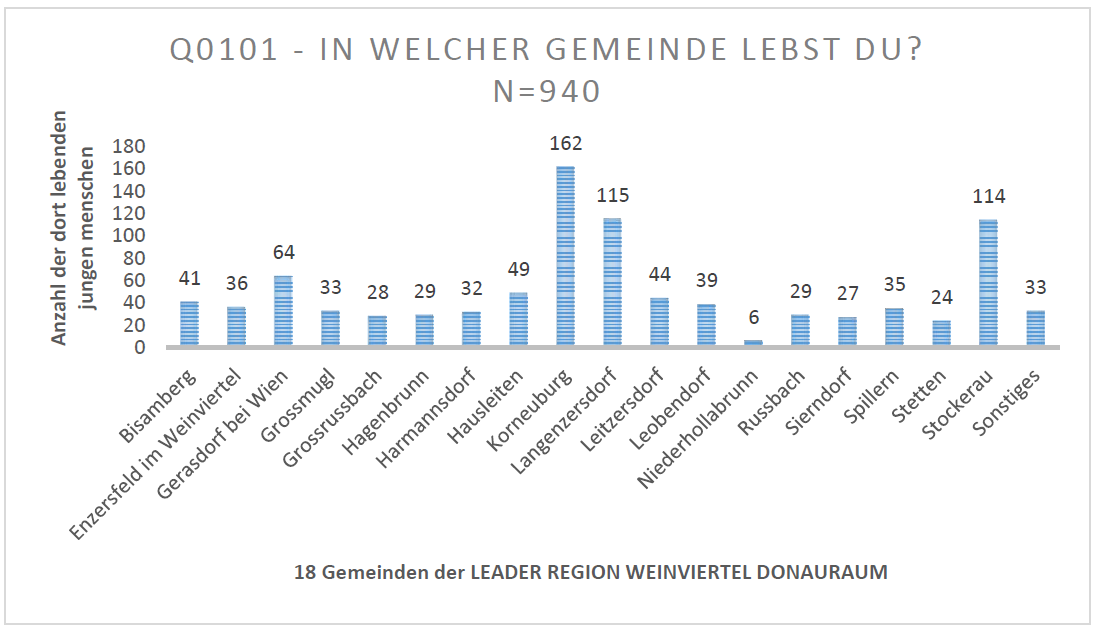 Jugendliche im Weinviertler Donauraum
BAUSTEIN 1 | Jugendbefragung – Resümee
> 70 % leben sehr gerne in Ihrer Heimatgemeinde
Am meisten fehlt den jungen Menschen:
Freizeitmöglichkeiten (Sport, Aktivitäten) / Veranstaltungen 
Öffentliche Anbindung 
Treffpunkte
Interessen der jungen Menschen: 
Verkehrsanbindung nach Wien
Erhalt / Pflege der Naturräume
guter öffentlicher Nahverkehr, lebendige Ortsmitte
30 % wissen nicht, wo und wie sie sich einbringen können
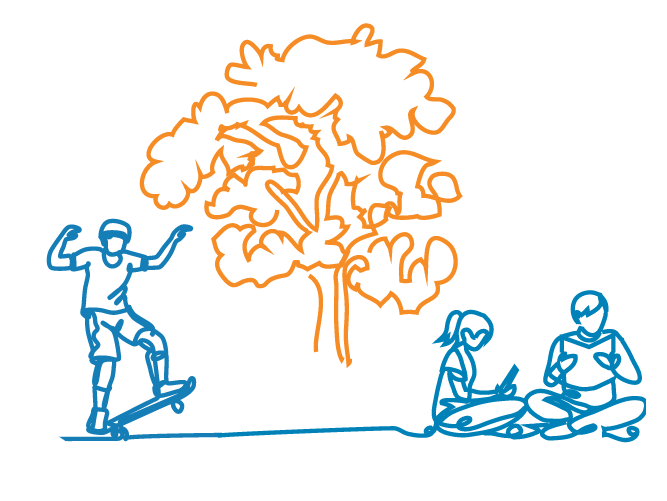 [Speaker Notes: MICHAEL

1118 Fragebögen (755 vollständig)]
Jugendliche im Weinviertler Donauraum
BAUSTEIN 1 | Jugendbefragung – Resümee
58 % wissen nicht, ob es schon Mal einen Anlass in der Gemeinde gab, sich einzubringen
Motivierende Aspekte für junge Menschen
Wenn es mehr um Themen geht, welche sie interessieren / betreffen 
Wenn sie das Gefühl haben ernst genommen & gehört zu werden 
Wenn mehr junge Menschen mitmachen
> 25 % haben das Gefühl, dass Wünsche und Ideen nicht ernst genommen werden
Freizeitaktivitäten, Treffpunkte und Feste  Ideen, die die meisten jungen Menschen umsetzen wollen würden
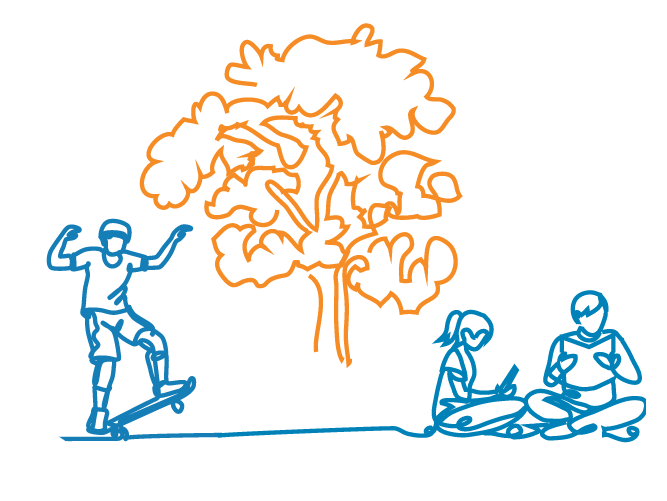 [Speaker Notes: MICHAEL]
Jugendliche im Weinviertler Donauraum
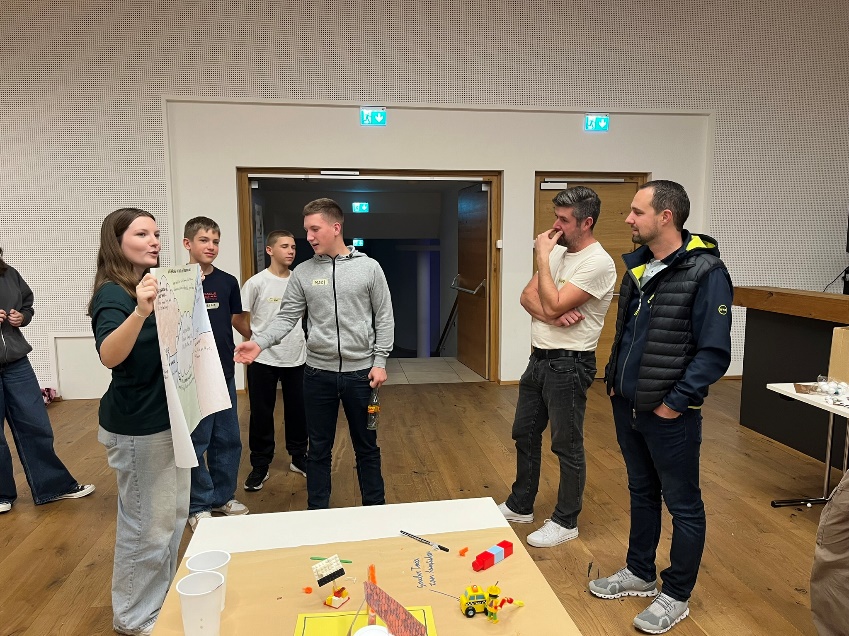 BAUSTEIN 2 | Workshops in den Gemeinden 
11 Workshops wurden final abgehalten
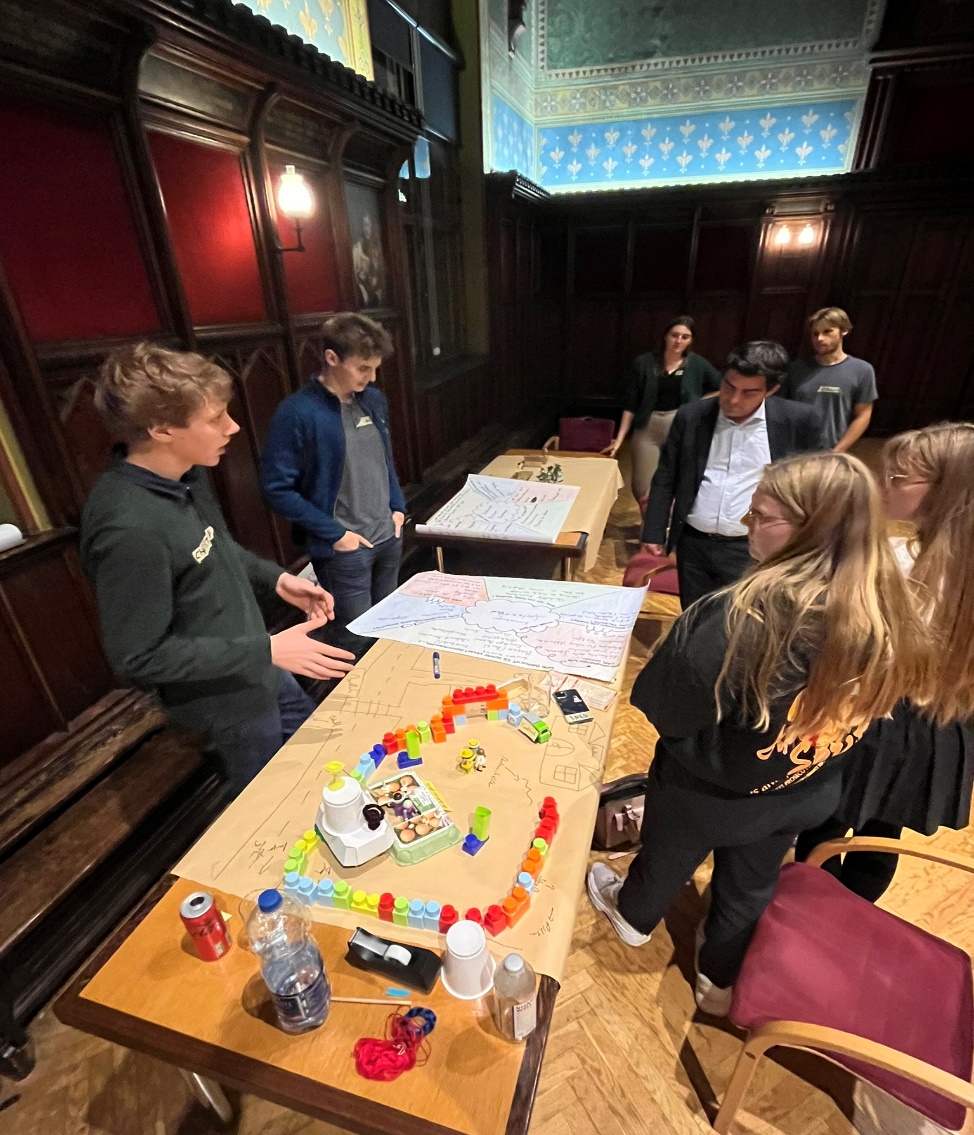 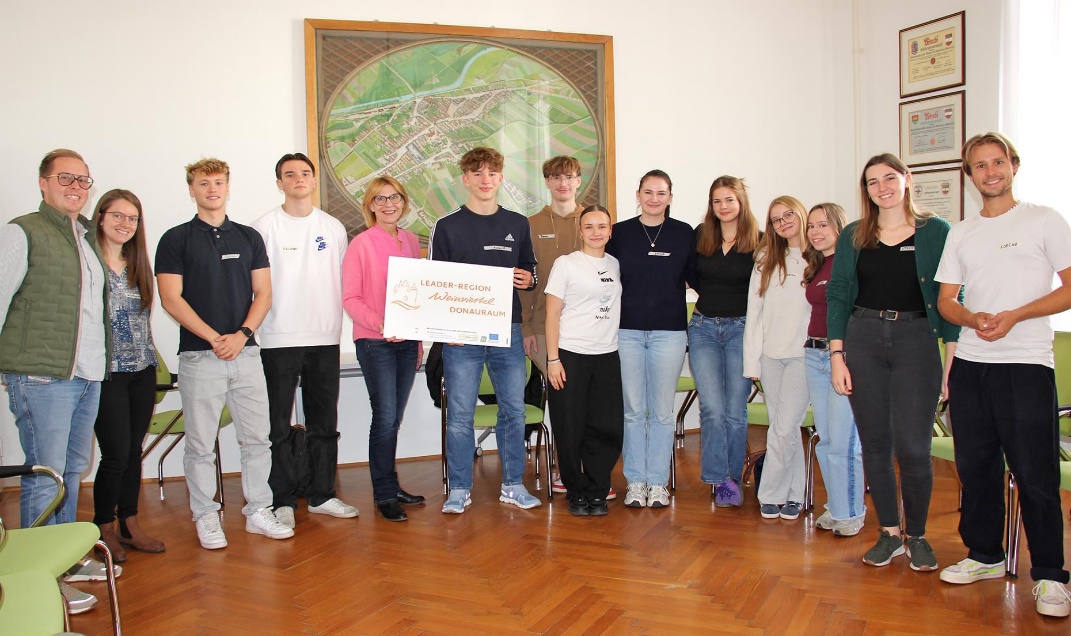 [Speaker Notes: ,]
Jugendliche im Weinviertler Donauraum
BAUSTEIN 2 | Workshops in den Gemeinden
Welche Themen beschäftigen die Jugendlichen der Region?
Supermarkt, Nahversorger, Container
Gastronomie (Bar, Wirtshaus, Disco,
Jugendraum / Jugendtreff
Kommunikationsformen Jugend & Gemeinde
Jugendevent/Fest
Konsumfreier Raum/Platz/Treffpunkt
Leistbares bzw. Junges Wohnen
Sport (Fitness,-Fahrradpark
[Speaker Notes: Im Zuge der 11 Workshops wurden immer wieder gleiche oder ähnliche Themen der Jugendlichen vorgebracht und dann auch zum Teil Projekte dazu geplant bzw. Prototyping dazu betrieben. Themen waren unter anderem Jugendraum / Jugendtreff, Supermarkt, Nahversorger, Containerlösungen, Sport (Fitness,-Fahrradparks), Konsumfreier Raum/Platz/Treffpunkt, Jugendevent/Fest, Gastronomie (Bar, Wirtshaus, Disco) und Leistbares bzw. Junges Wohnen.


,]
Jugendliche im Weinviertler Donauraum
BAUSTEIN 3: Umsetzung 2025
2 regionsweite Workshops mit  Jugendgemeinderäte: innen
Jugend-Förder-Challenge & Galaveranstaltung/Abschluss
Erarbeiten eines „Manifests der Jugendbeteiligung“ für die Region
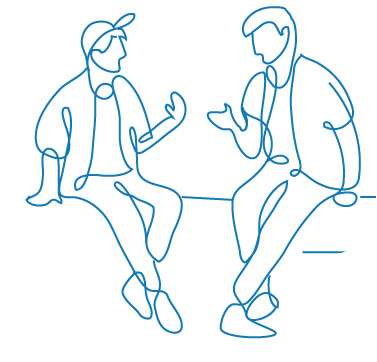 Jugendliche im Weinviertler Donauraum
Herausforderungen:
Es ist schwierig Jugendliche für Workshops zu motivieren.
Sind sie einmal da, gefällt es Ihnen gut
Ist der Bürgermeister dahinter, kommen auch die Jugendlichen – wieviel Kontakt gibt es?
Vereine sind ein guter Anknüpfungspunkt für die Politik
Jugendgemeinderäte wären gute Verbindungspersonen – oft sind die Jugendgemeinderäte aber nicht wirklich jung
Bürgermeistern muss man „Jugendbeteiligung“ wirklich schmackhaft machen
Regionsspezifisch: Stadt vs. Land -> Nähe zu Wien
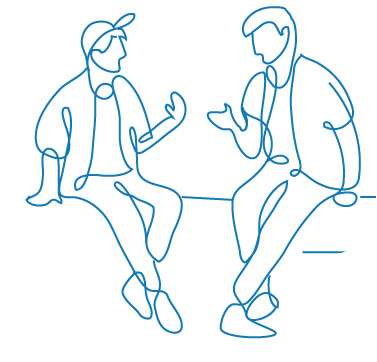